Животные жарких стран
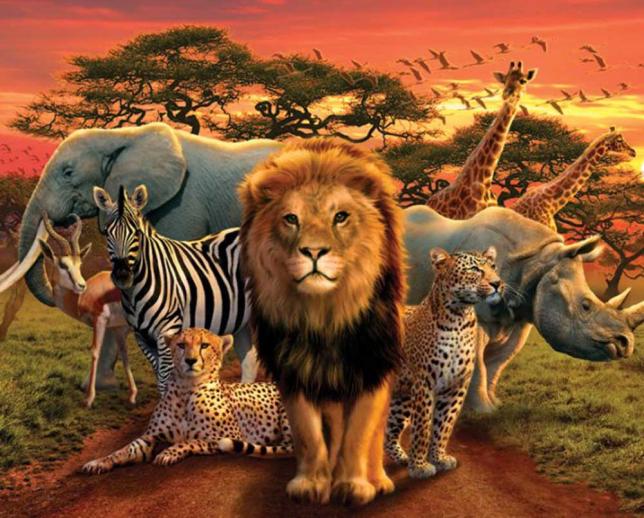 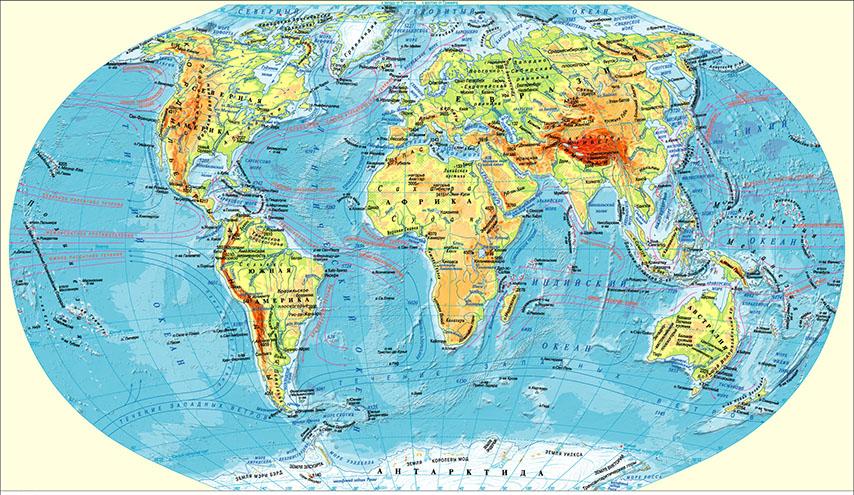 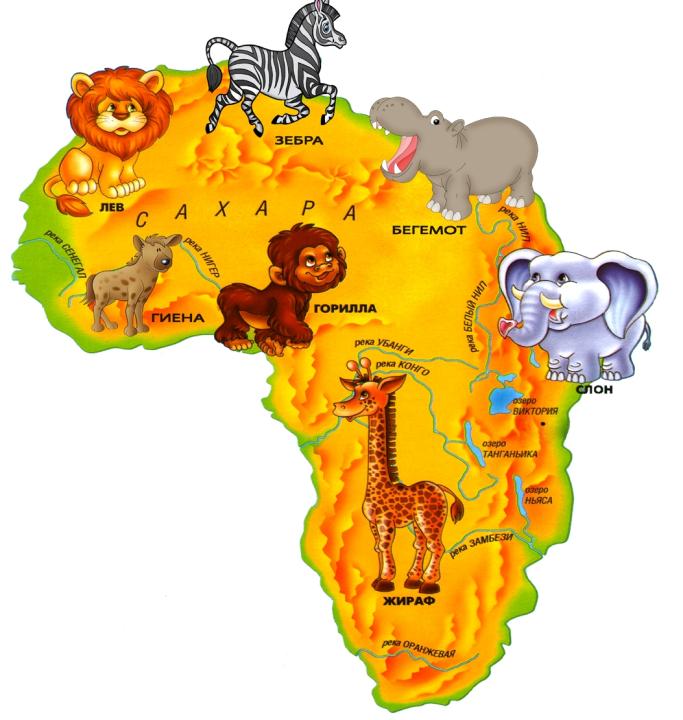 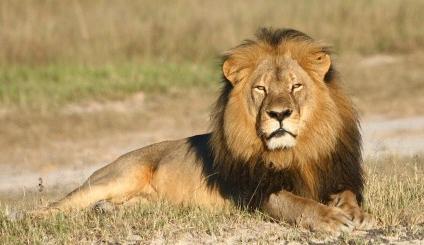 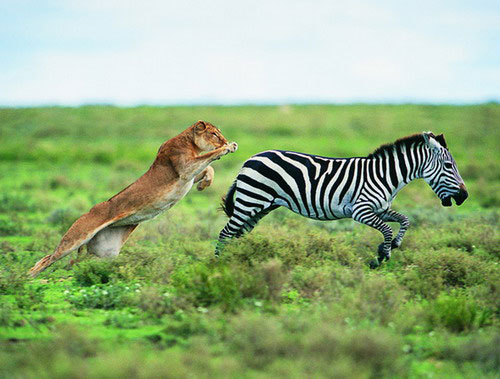 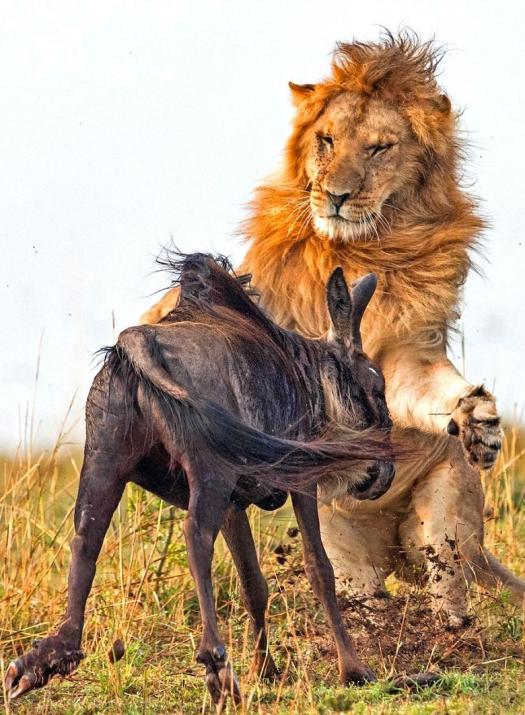 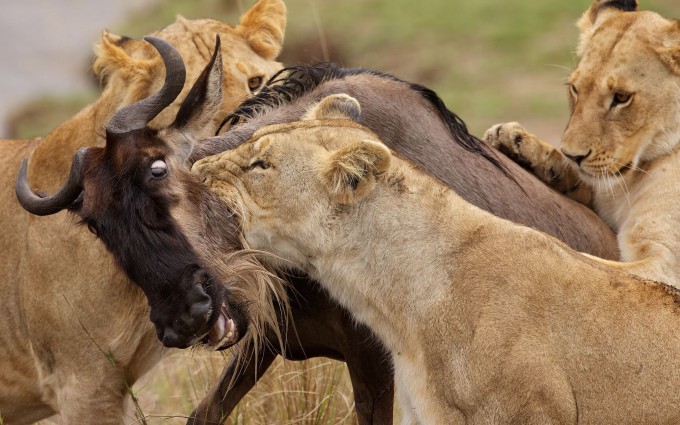 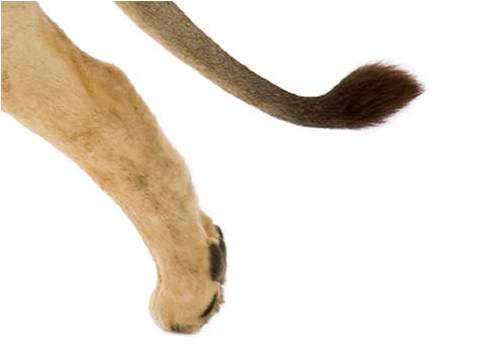 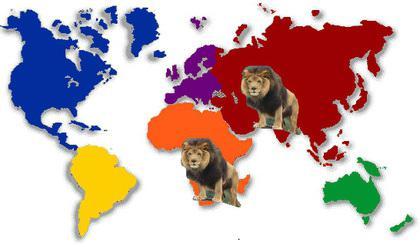 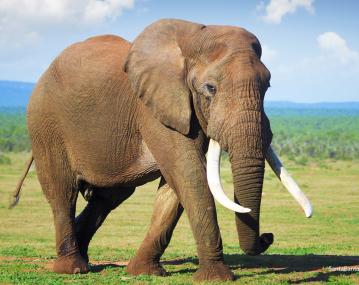 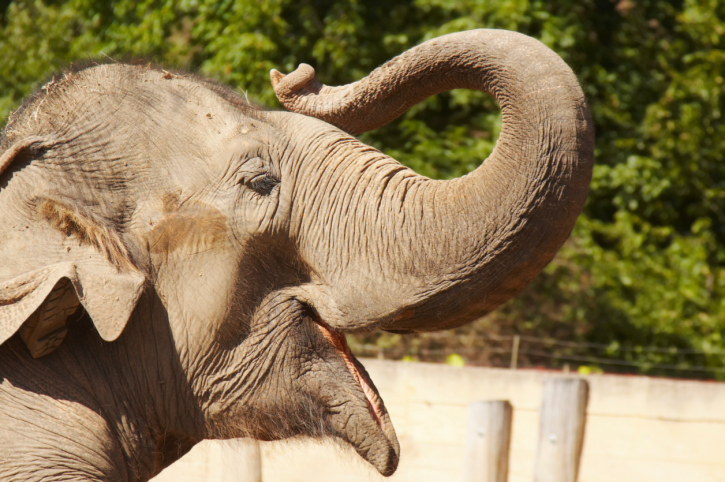 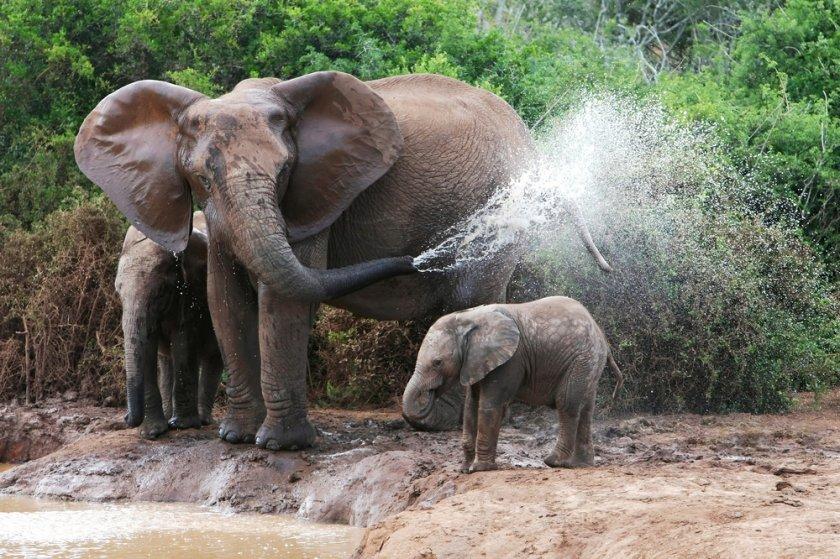 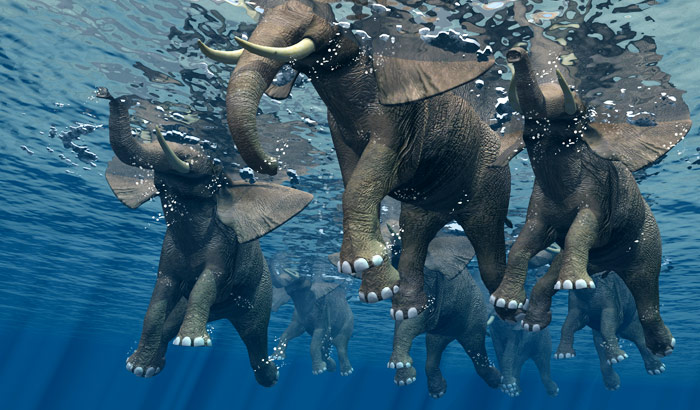 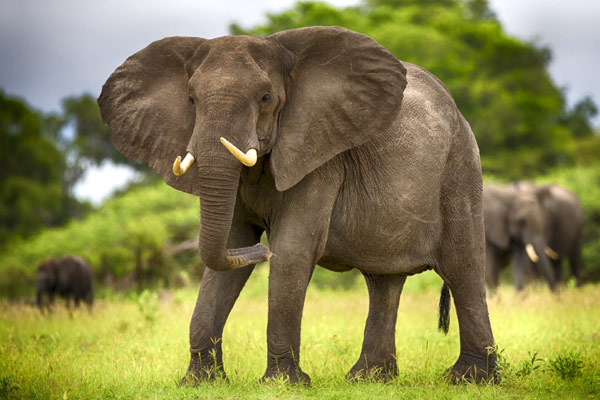 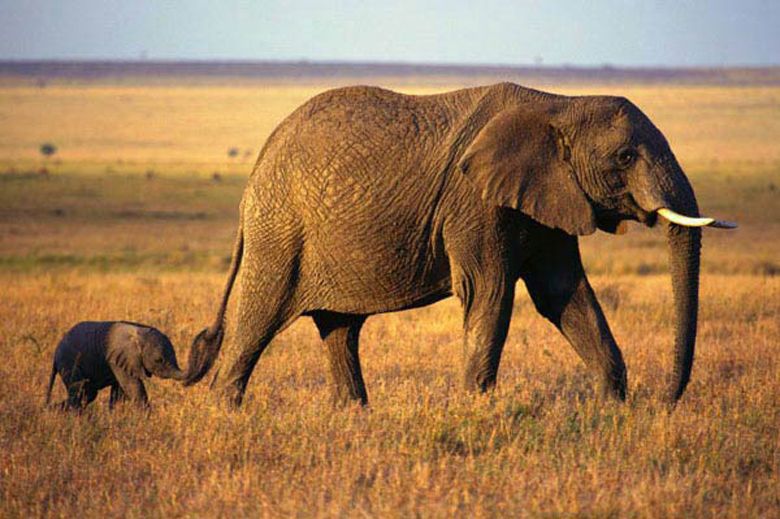 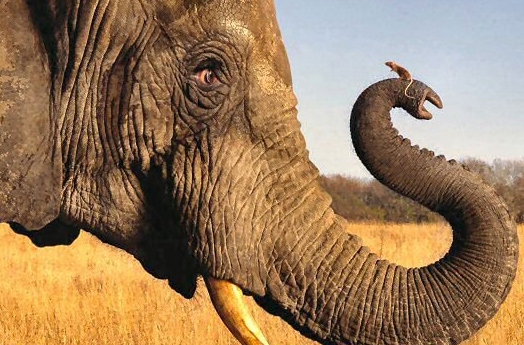 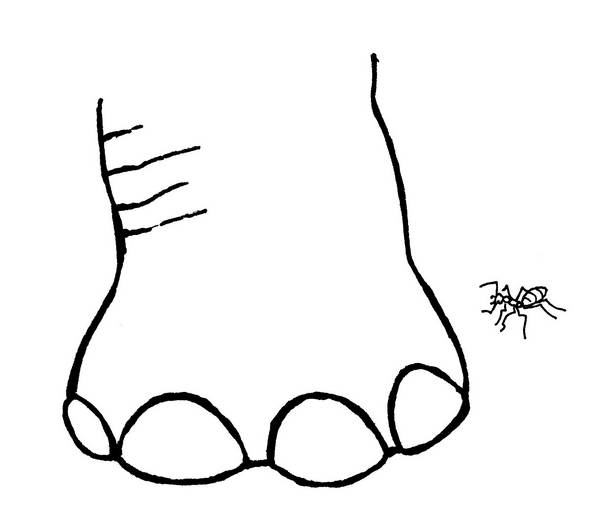 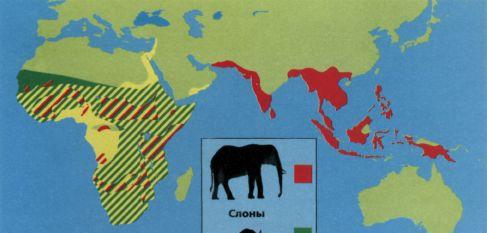 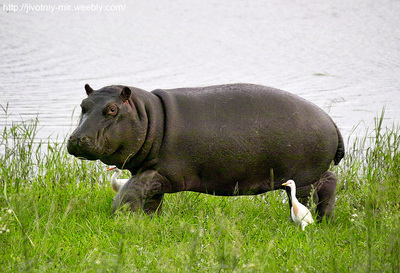 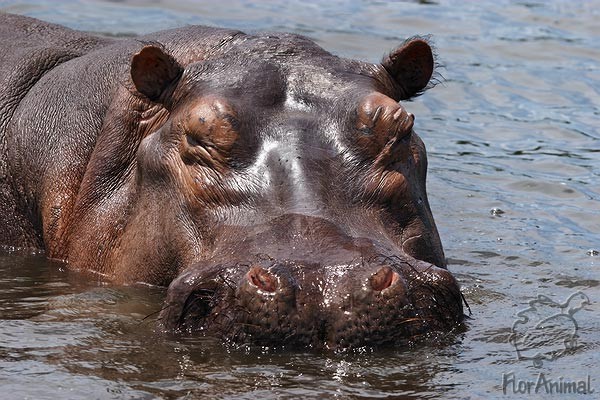 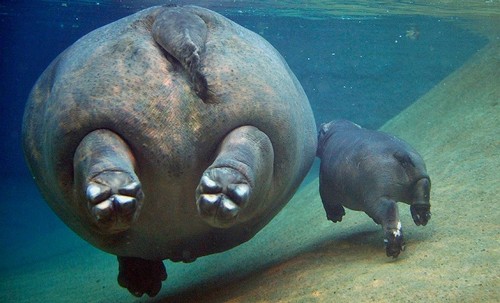 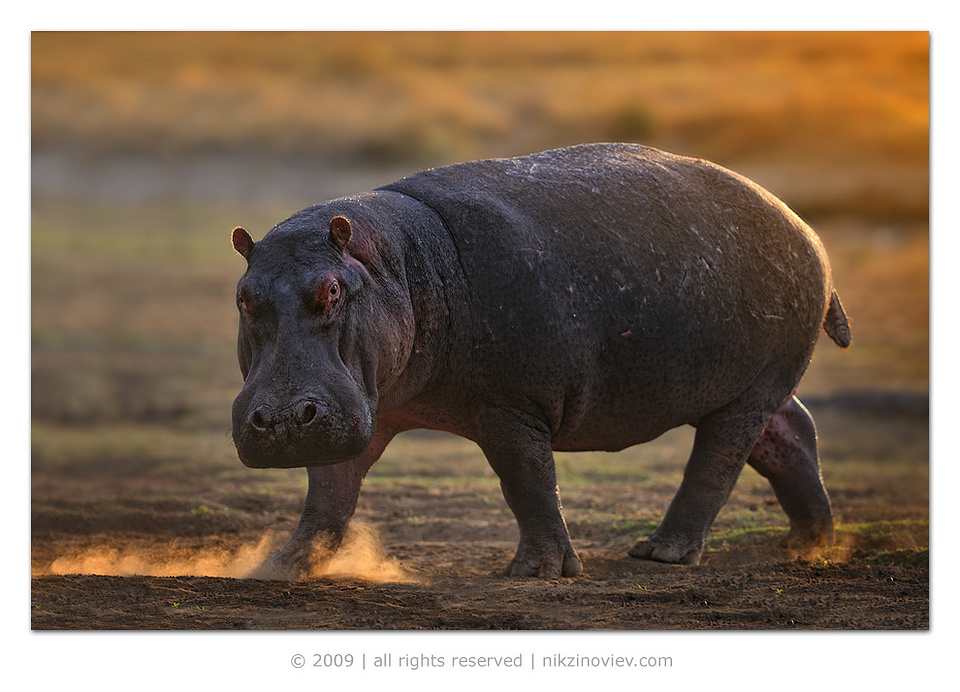 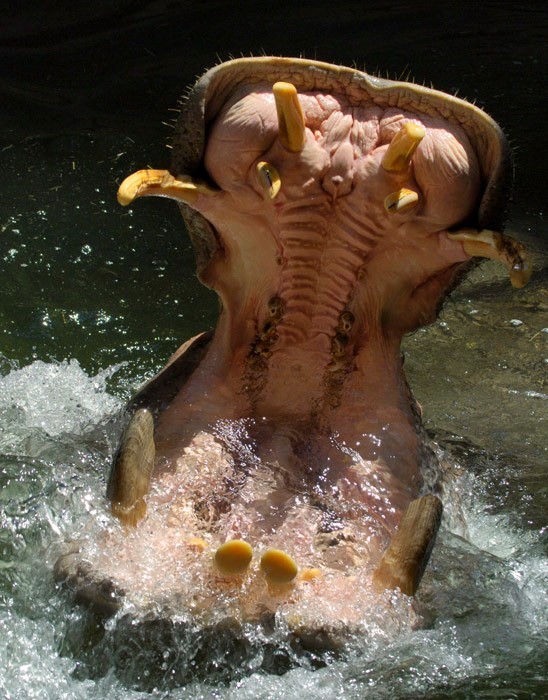 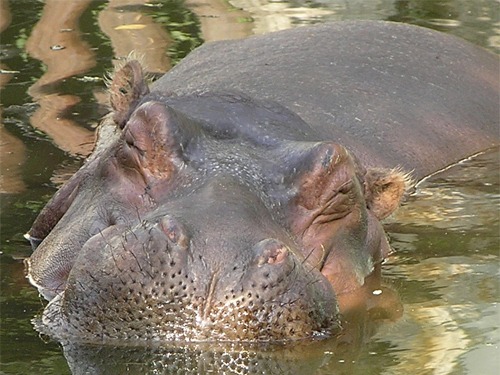 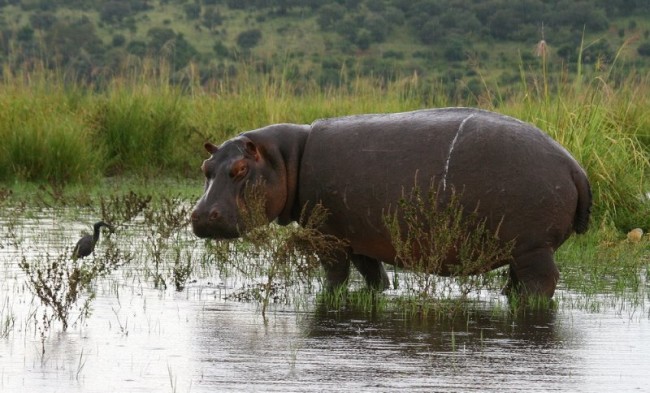 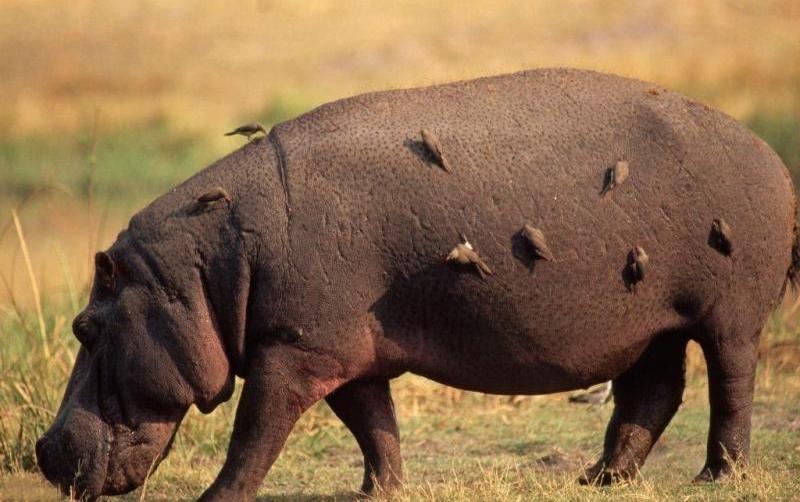 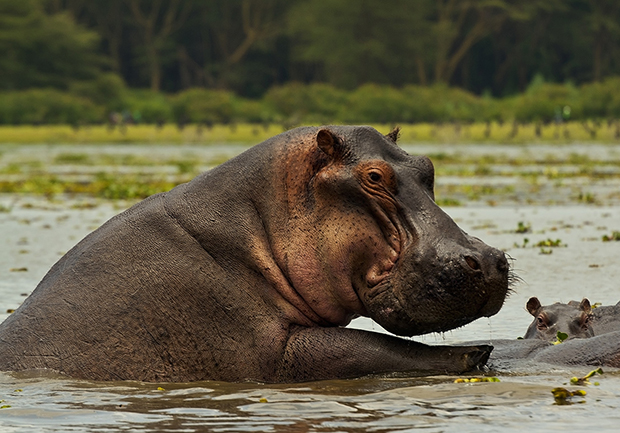 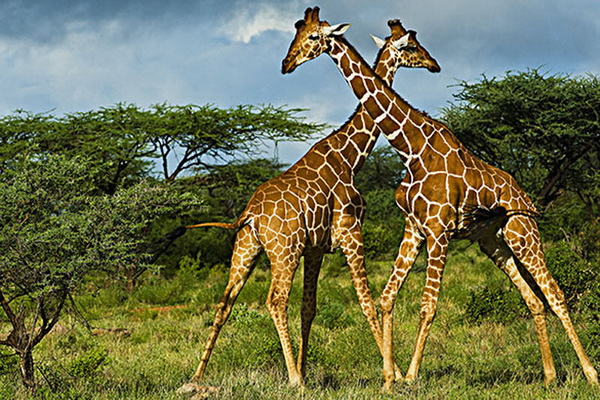 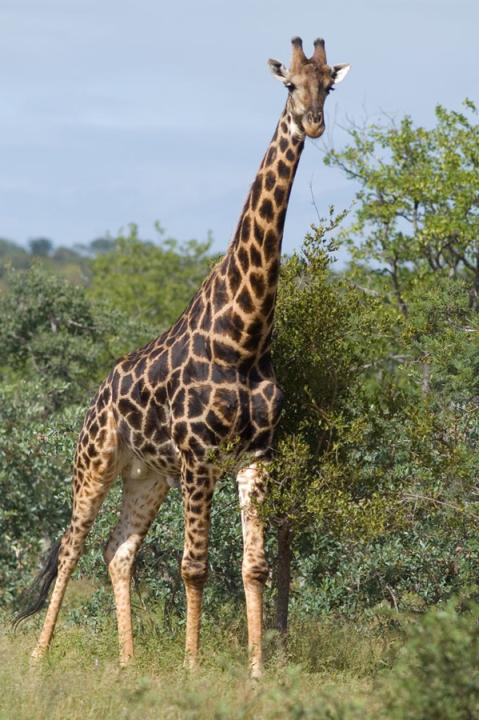 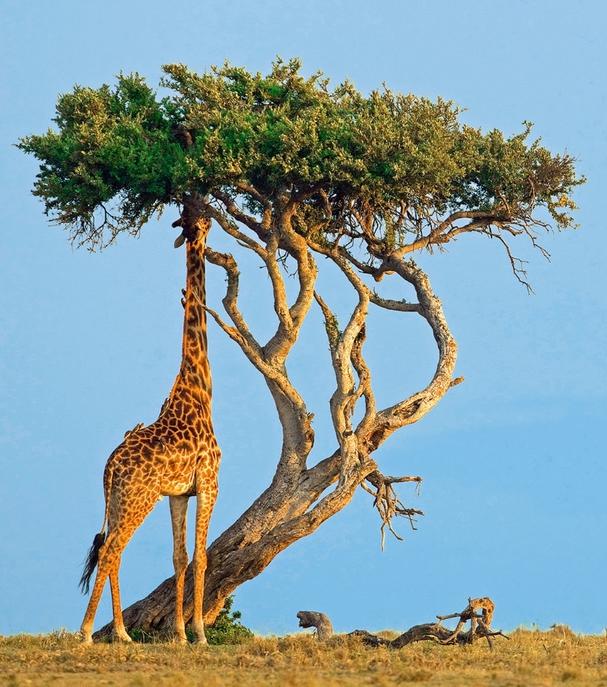 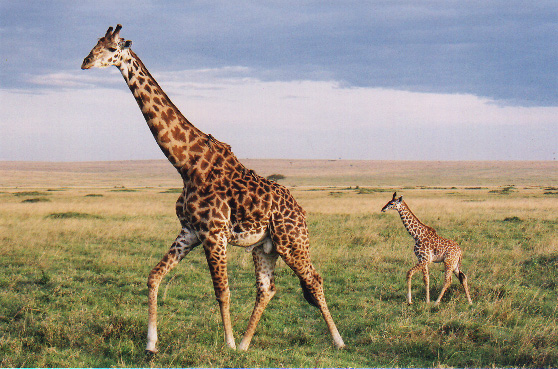